CODE: GREEN
Bell ringer
Write an inequality to represent each graph below. [Use x as the variable]
         1. 

       2.

       3.
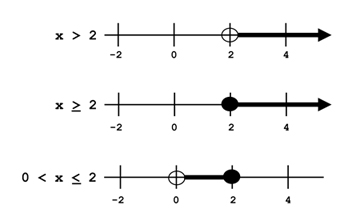 FUNCTIONS
DOMAIN & RANGE
INTERVALS
CODE: BLUE
There are various ways to represent finite and infinite intervals.
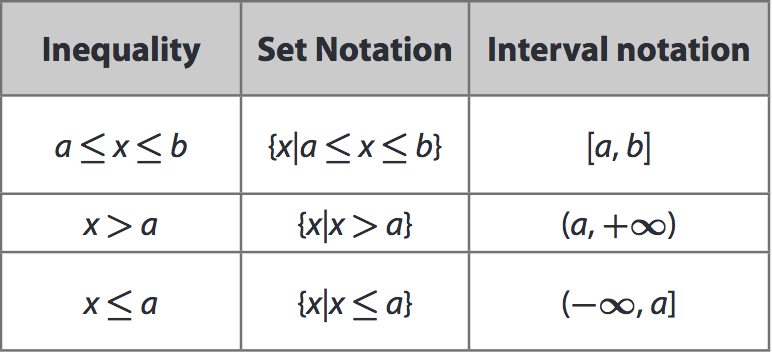 INTERVALS
CODE: BLUE
There are various ways to represent finite and infinite intervals.
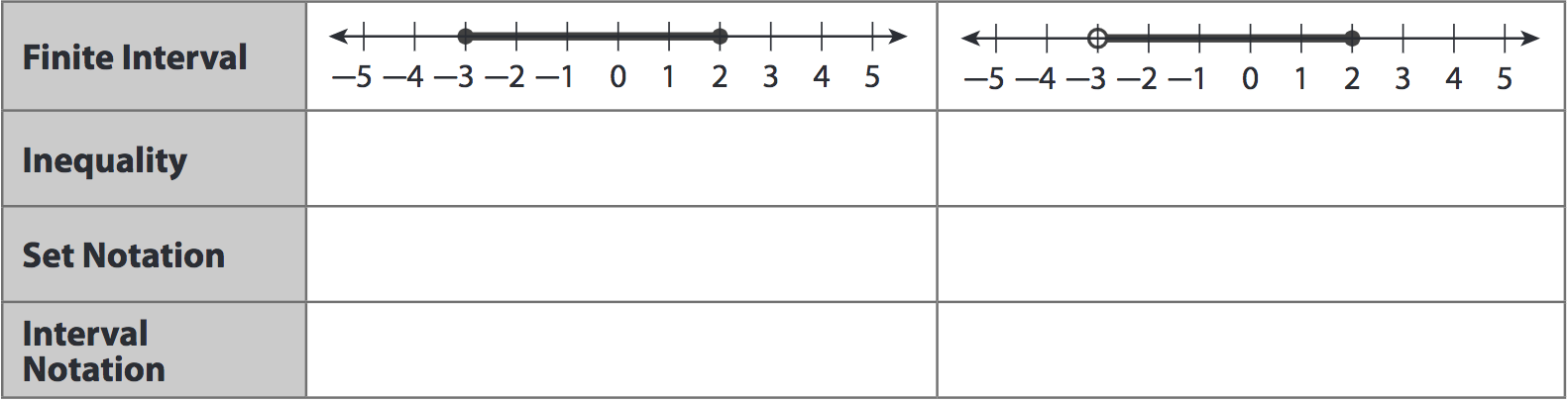 INTERVALS
CODE: BLUE
There are various ways to represent finite and infinite intervals.
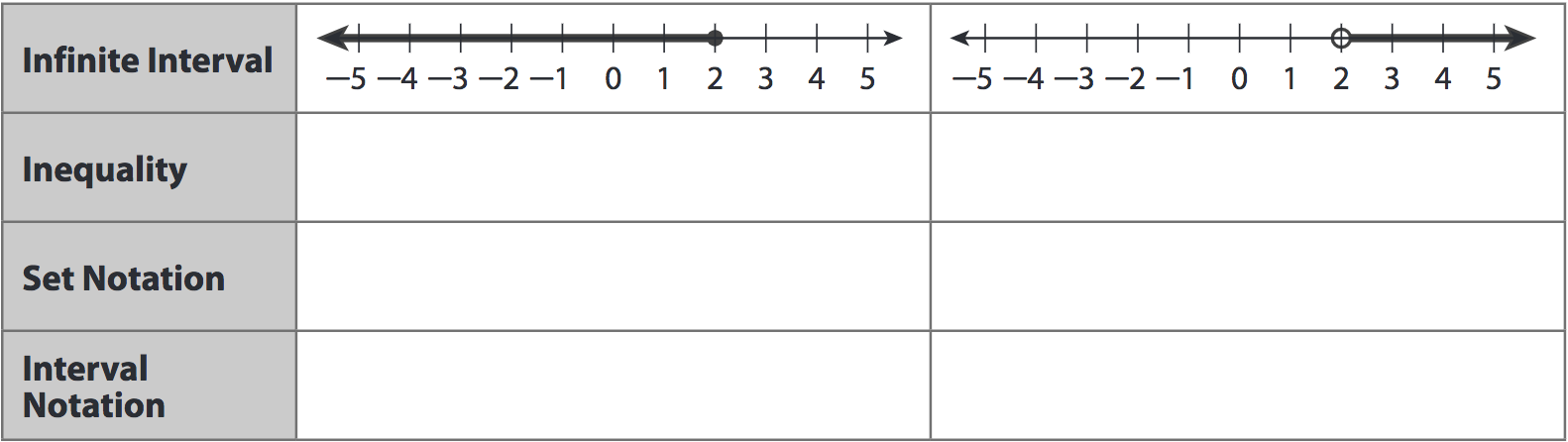 INTERVALS
CODE: YELLOW
DOMAIN & RANGE
CODE: BLUE
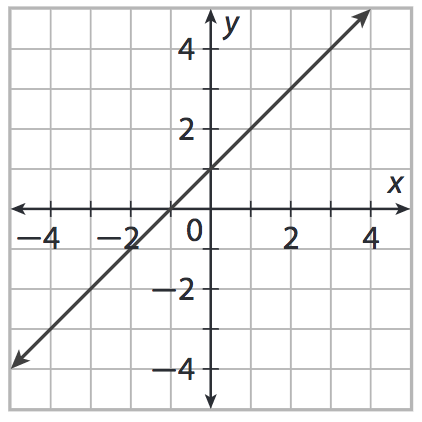 The set of all input/independent values (typically the x values) is called the domain.

The set of all output/dependent values (typically the y values) is called the range.
DOMAIN & RANGE
CODE: BLUE
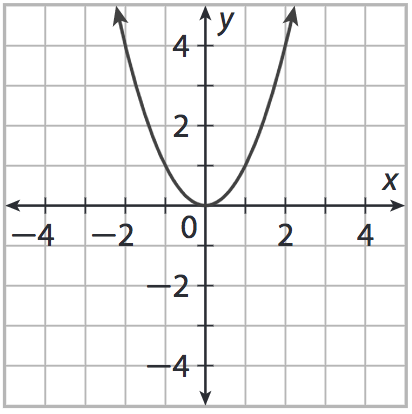 The set of all input/independent values (typically the x values) is called the domain.

The set of all output/dependent values (typically the y values) is called the range.
DOMAIN & RANGE
CODE: GREEN
State the domain and range of each graph below. You may use whichever representation makes the most sense to you.
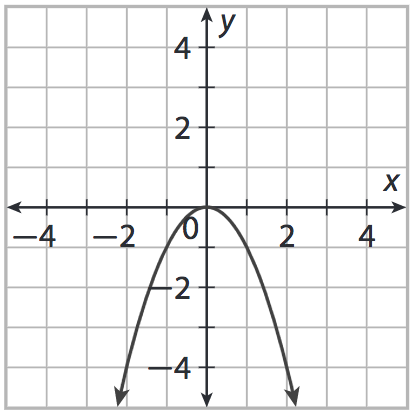 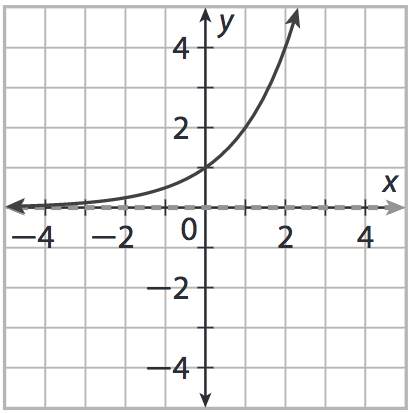 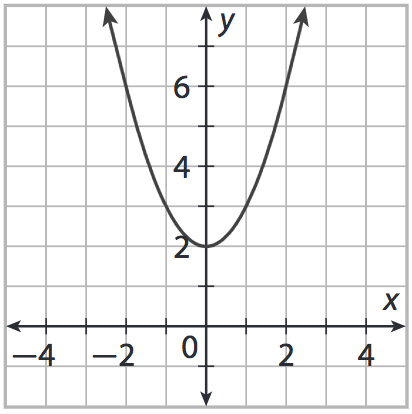 EXIT TICKET
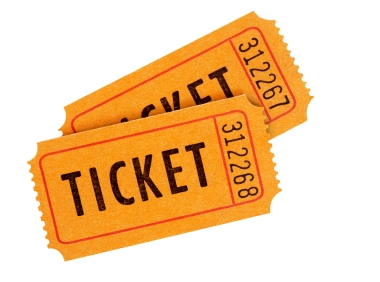 CODE: RED
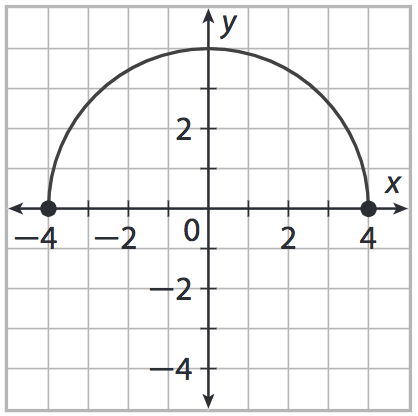